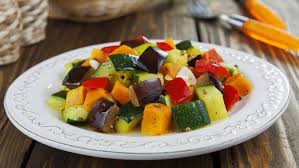 2
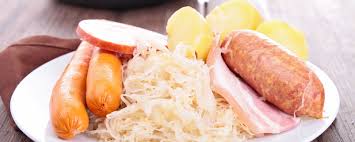 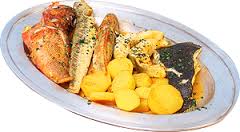 1
3
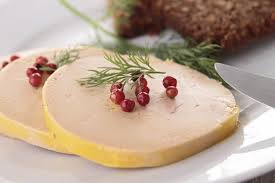 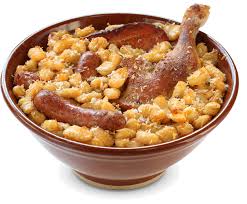 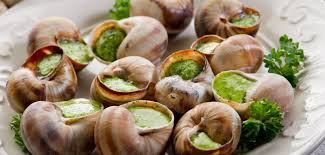 4
5
6
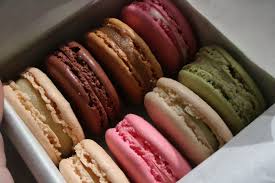 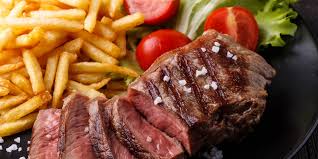 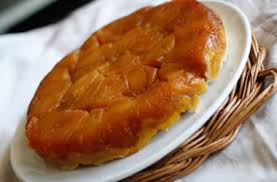 8
9
7
LES PLATS TRADITIONNELS FRANÇAIS ET LEUR COMPOSITION
LES ESCARGOTS – LA BOUILLABAISSE – LES MACARONS – LE STEAK FRITES – LA CHOUCROUTE – LA RATATOUILLE – LE FOIE GRAS – LA TARTE TATIN – LE CASSOULET